МБОУ «Однолуцкая ООШ имени Героя Советского Союза И.И.Аверьянова»

Национальный парк «Орловское Полесье»
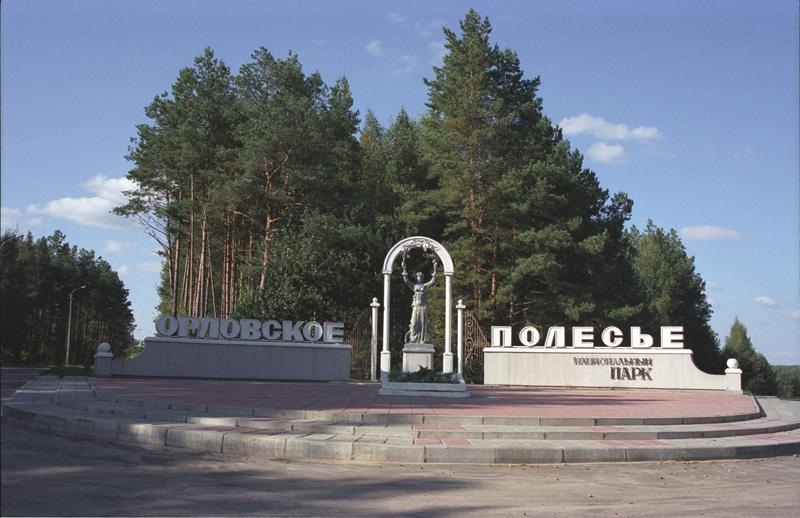 Национальный парк «Орловское Полесье»
«Орловское Полесье» является первым национальным парком, созданным  в 1994 году в Центральной России. 
Национальный парк расположен в центре Среднерусской возвышенности, в живописных местах Хотынецкого и Знаменского районов Орловской области на стыке двух природно-климатических зон – широколиственных лесов и лесостепи. На севере и западе он граничит с Брянской и Калужской областями. Общая площадь парка составляет свыше 84 тысяч га.
Задачи национального парка
сохранение целостности ландшафтов речной системы р. Вытебеть, растительного и животного мира, памятников природы, истории, археологии и культуры;
 создание условий для регулируемого туризма и отдыха в природных условиях;
 разработка и внедрение научных методов сохранения природных комплексов в условиях рекреационного использования;
 восстановление нарушенных природных и историко-культурных комплексов и объектов;
 осуществление мероприятий по охране, защите лесов и уходу за ними;
 ведение экологического мониторинга;
 организация экологического просвещения населения, пропаганда задач сохранения природного и культурного наследия;
 осуществление мероприятий по охране, защите и уходу за водными системами и их обитателями;
 охрана и воспроизводство животного мира, регулирование его численности и проведение необходимых биотехнических мероприятий;
 изучение и внедрение передового зарубежного опыта в области сохранения ресурсов наследия через систему охраняемых территорий.
Парк «Орловское полесье»- редчайшее сочетание красивейших  сосновых боров, березовых рощ, широколиственных лесов
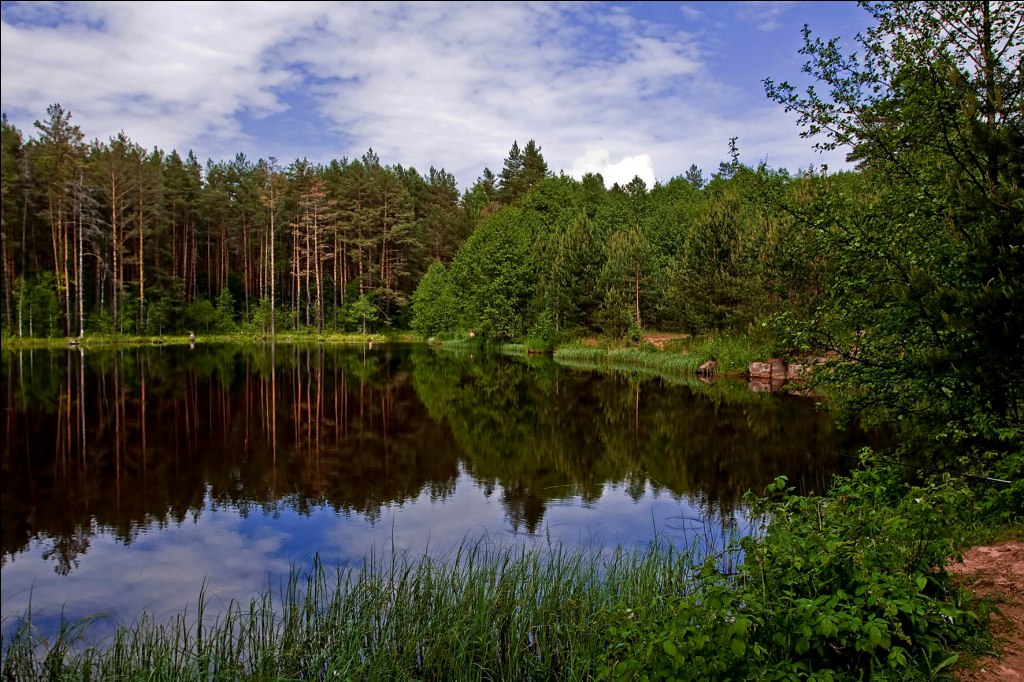 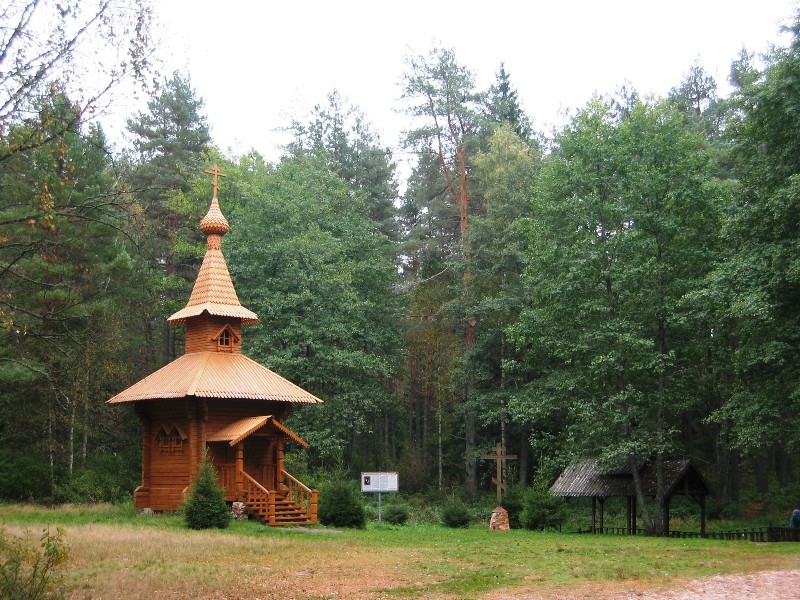 Парк «Орловское полесье»- редчайшее сочетание тихих озёр, искусственных прудов, лесных ручьёв и родников
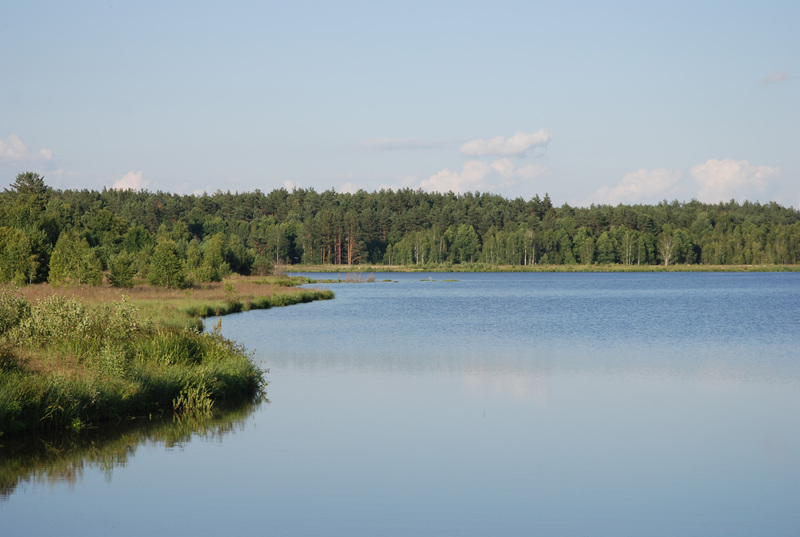 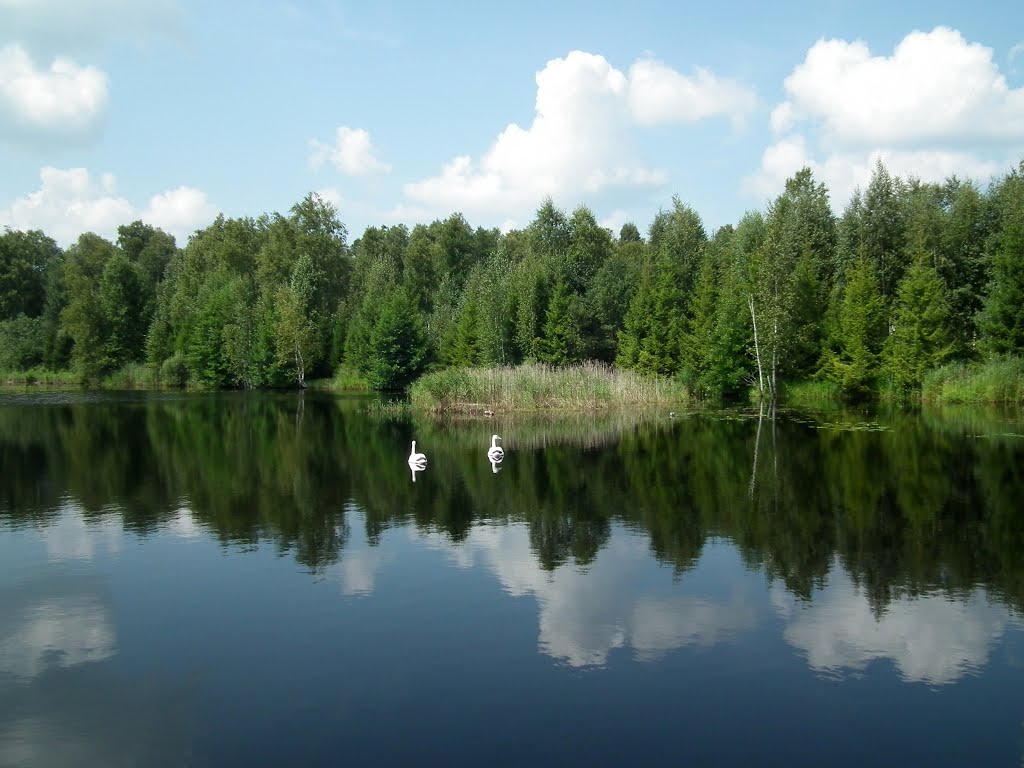 Зоовольерный комплекс национального парка "Орловское Полесье"
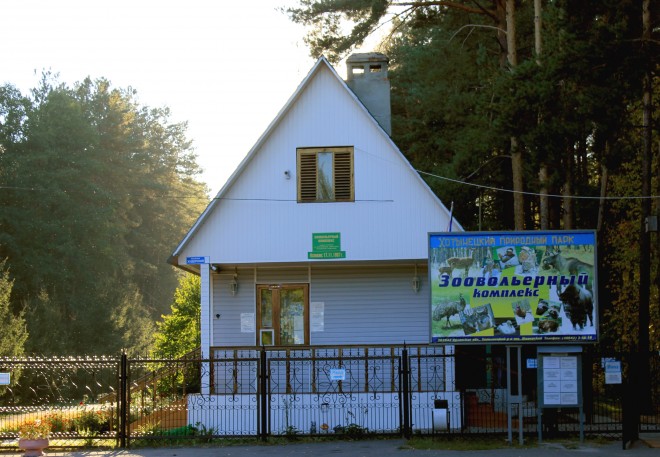 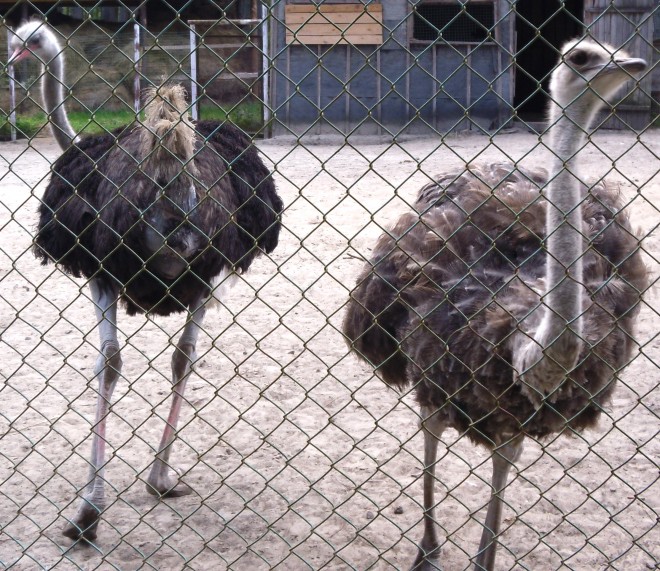 Кабан                                           Винторогий козёл
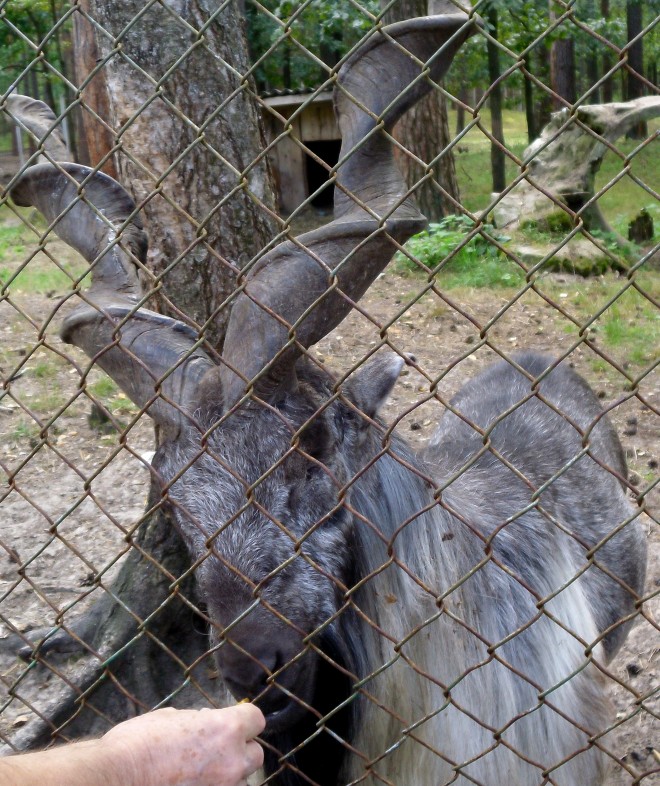 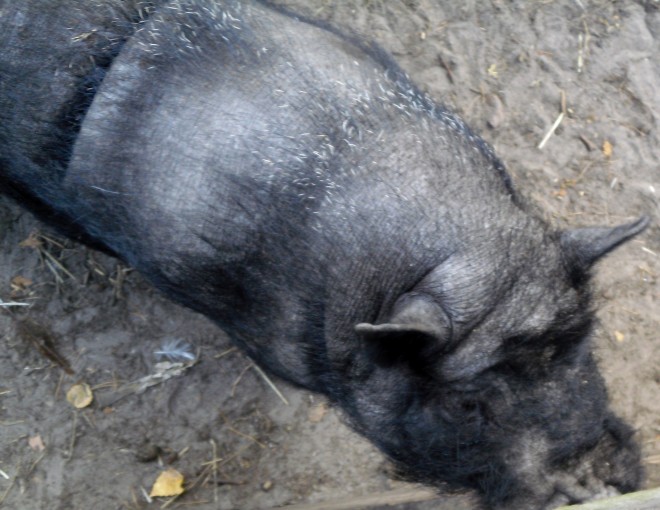 В вольерном зоопарке  можно увидеть более 30 видов различных животных, которые содержатся в открытых вольерах. Гуанако, страусы, муфлоны и верблюды совершенно нетипичны для этих мест, но прекрасно акклиматизировались
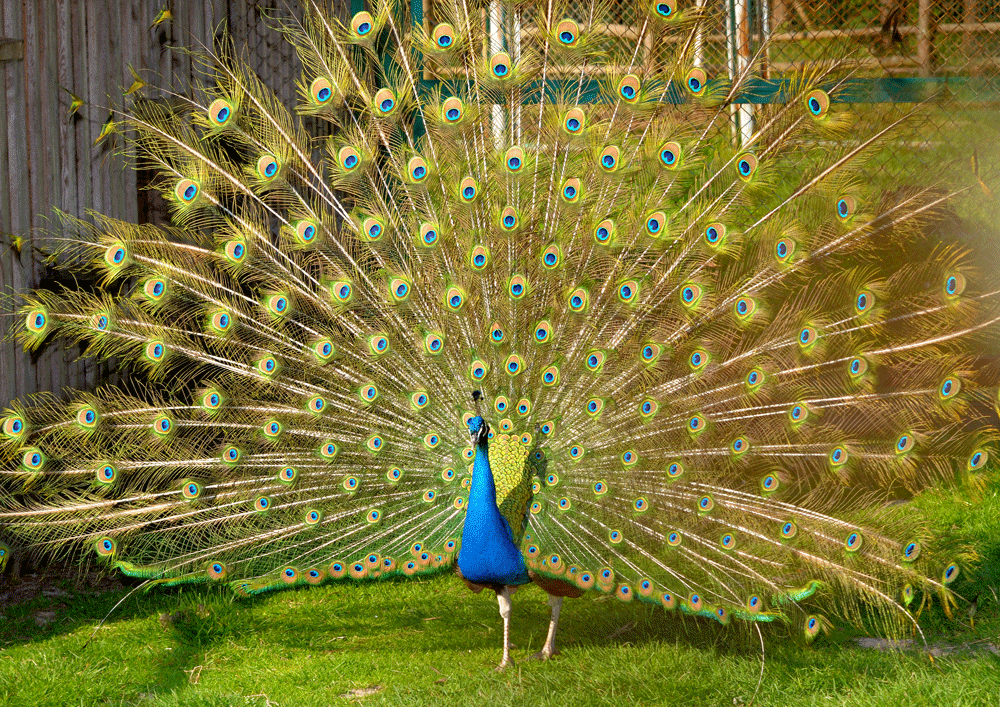 Павлин
Медведь
Своеобразной визитной карточкой «Орловского Полесья» является зубр  европейский, занесенный в Красную книгу РФ.  На сегодня «Орловское Полесье» - один из лидеров по количеству зубров среди организаций, занимающихся проблемой восстановления популяции этого вида животных.
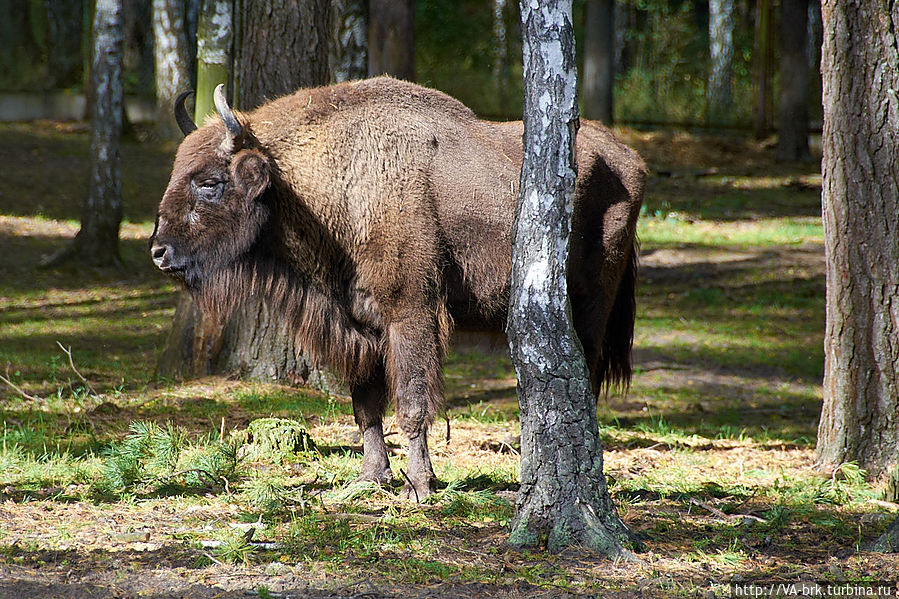 В «Орловском Полесье» отмечены  51 вид млекопитающих, 220 видов птиц, 5 видов пресмыкающихся, 11 видов земноводных, 17 видов рыб. Есть виды, занесенные в Красную книгу РФ: большой подорлик, малый подорлик, орел-змееяд, серый сорокопут, европейский средний (пестрый) дятел, аист черный, вечерница гигантская, русская выхухоль, зубр европейский
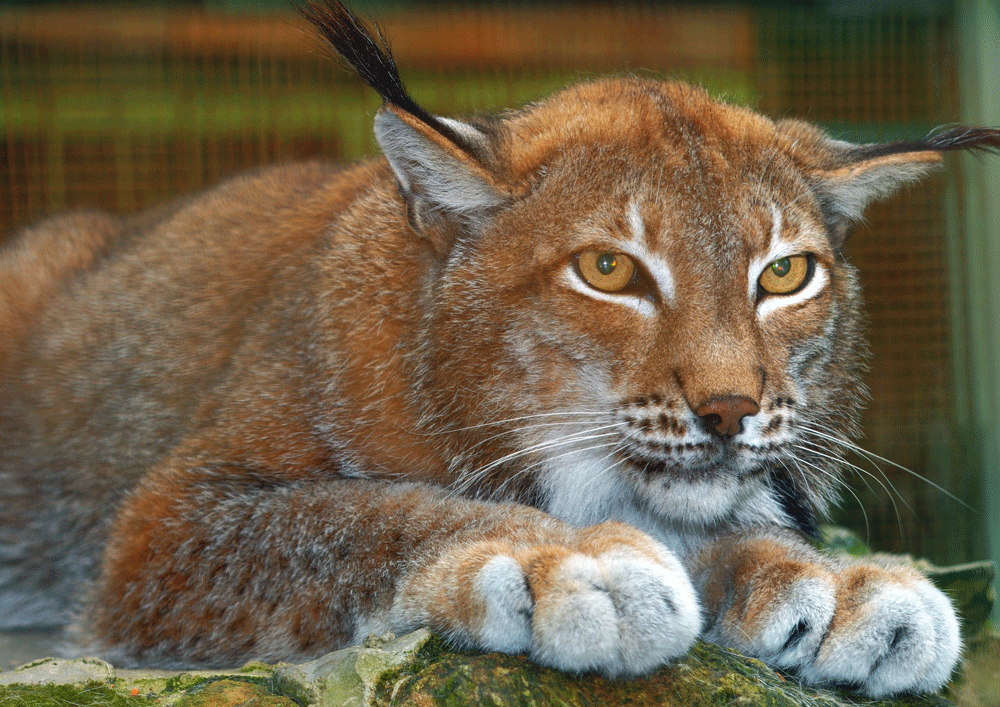 Беркут
Рысь
Выхухоль
Обитает на территории парка эндемический вид фауны нашей страны – русская выхухоль, занесенная в Красную книгу еще в 1920 году. Тогда же и была запрещена охота на нее, так как этот вид массово истреблялся из-за меха и мускуса. На территории национального парка «Орловское Полесье» в заповедной и особо охраняемой зонах созданы все условия для  выхухоли. В них допускается только строго контролируемое посещение и запрещена хозяйственная деятельность.
Орел-змееяд                                                                                 Черный аист
Орнитофауна национального парка насчитывает 147 гнездящихся видов, из них 45 редкие, 9 встречаются единичными парами. В Орловской области только в лесах Хотынецкого и Знаменского районов сохранились глухарь и рябчик.
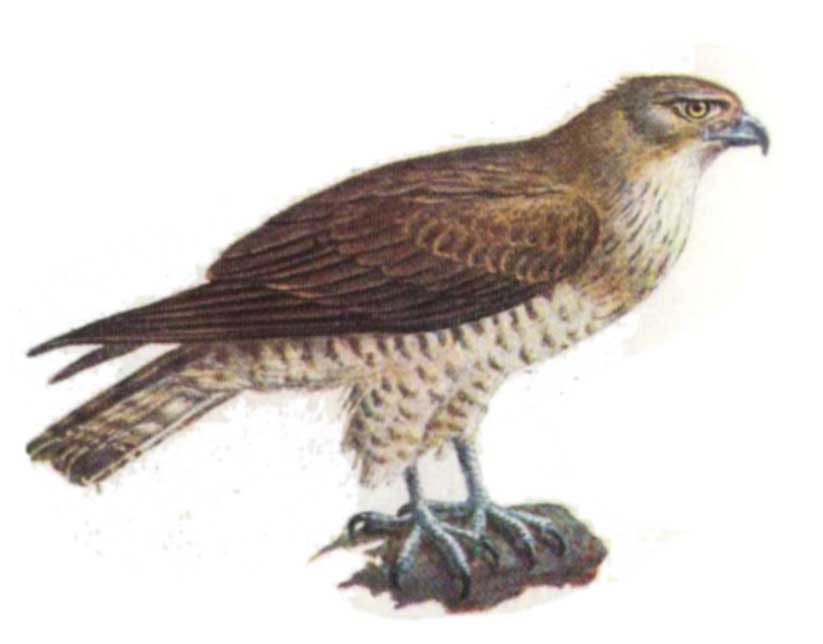 Флора национального парка
Флора территории национального парка включает в себя более 900 видов, из них 130 видов редких и исчезающих растений, а 31 вид встречается в Орловской области только в национальном парке. Из них следующие  растения занесены в Красную книгу Российской Федерации: 
-лунник оживающий; 
-пальчатокоренник майский; 
-рябчик шахматный; 
-пальчатокоренник Траунштейнера;
- рогульник плавающий (водяной орех, чилим); 
---неоттианта
В течение ряда лет сотрудники научного отдела национального парка                     ведут мониторинг редких растений
сон-трава
шпажник черепитчатый
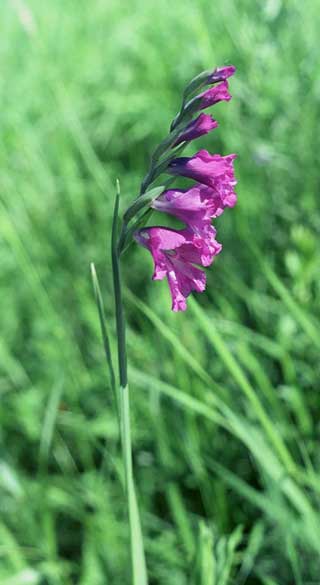 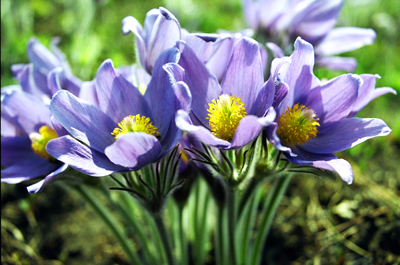 Волчеягодник обыкновенный                                                      Рябчик шахматный
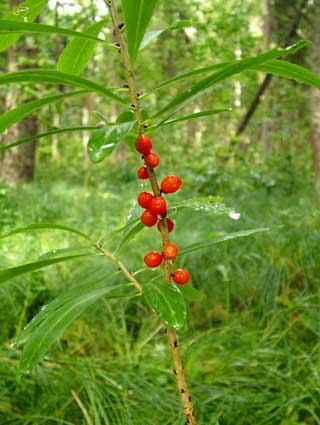 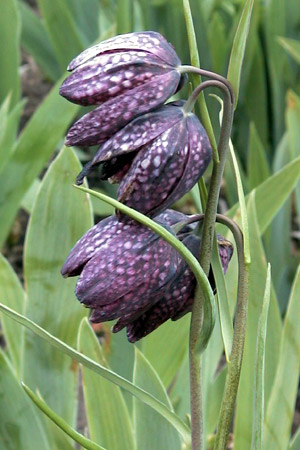 Список литературы
1.Дулин  И.В., Пирогов В.А.-сост. Природные богатства орловского края- Орёлиздат,                                   1997, 352 с.

 2.Киселёва Л., Вышегородских Н., Вышегородских Е., Вышегородских Н., Пригоряну О.          Орловское полесье: фотоальбом о национальном парке. Издательство Интербук-бизнес(Словения), 2001, 300 с.
                                         Интернет ресурсы                              http://gogowall.ru/wall/5/krasivye_zelenoy_abstrakcii_1600x1200.jpg
http://batel26.ucoz.ru/Desing/Niz2.png
http://svetly4ok6.ucoz.ru
http://gotowall.ru/f/12/uzory_linii_fon_zelenyy_1920x1080.jpg